Вручение медалей в честь «70 лет Победы в ВОВ» в дер.Ульянино (Ульянинский центр досуга 08.03.2015г.)
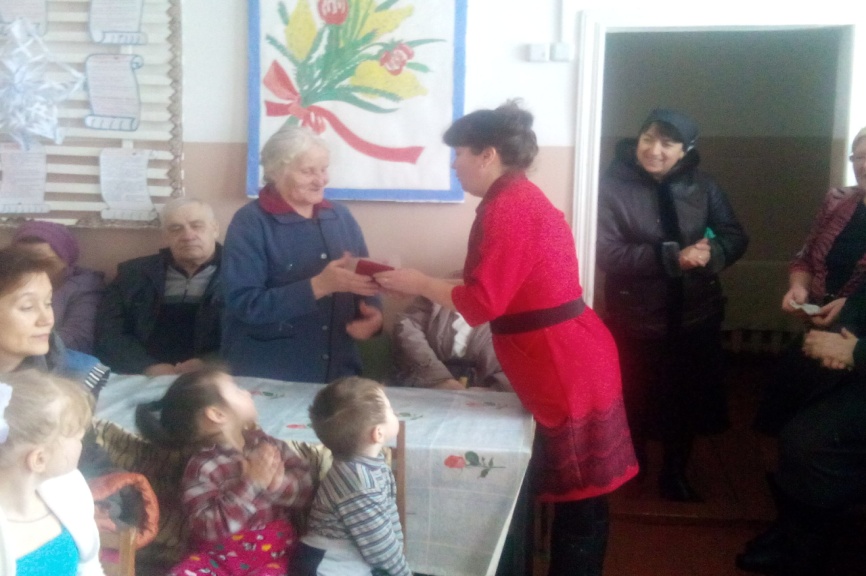 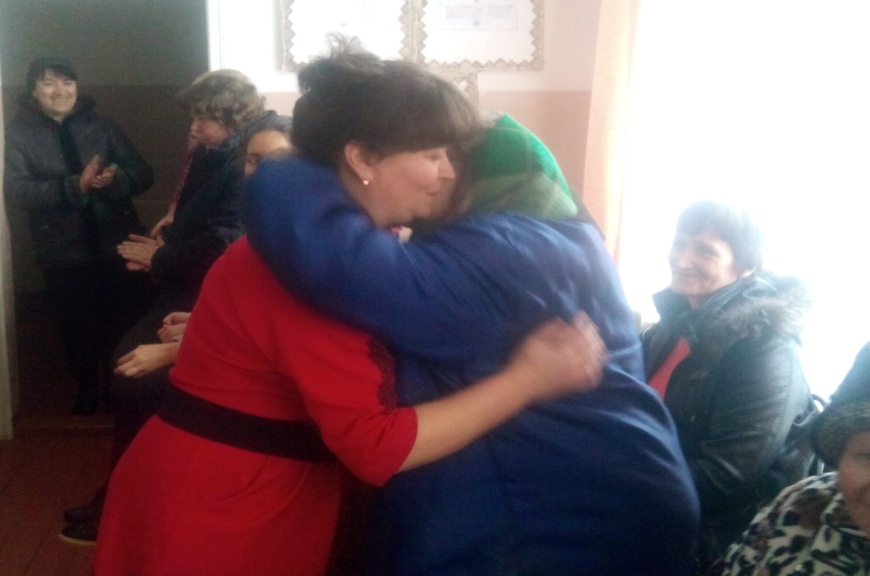 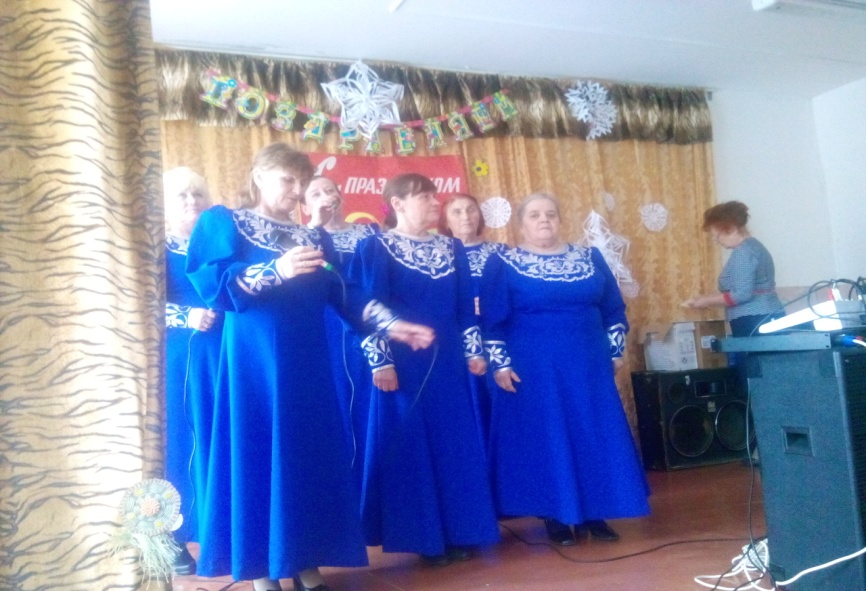 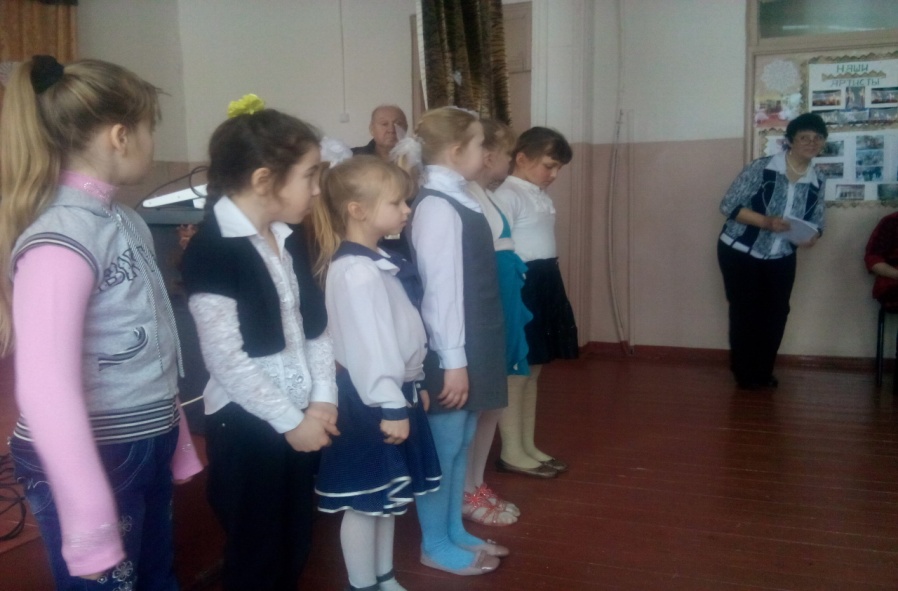 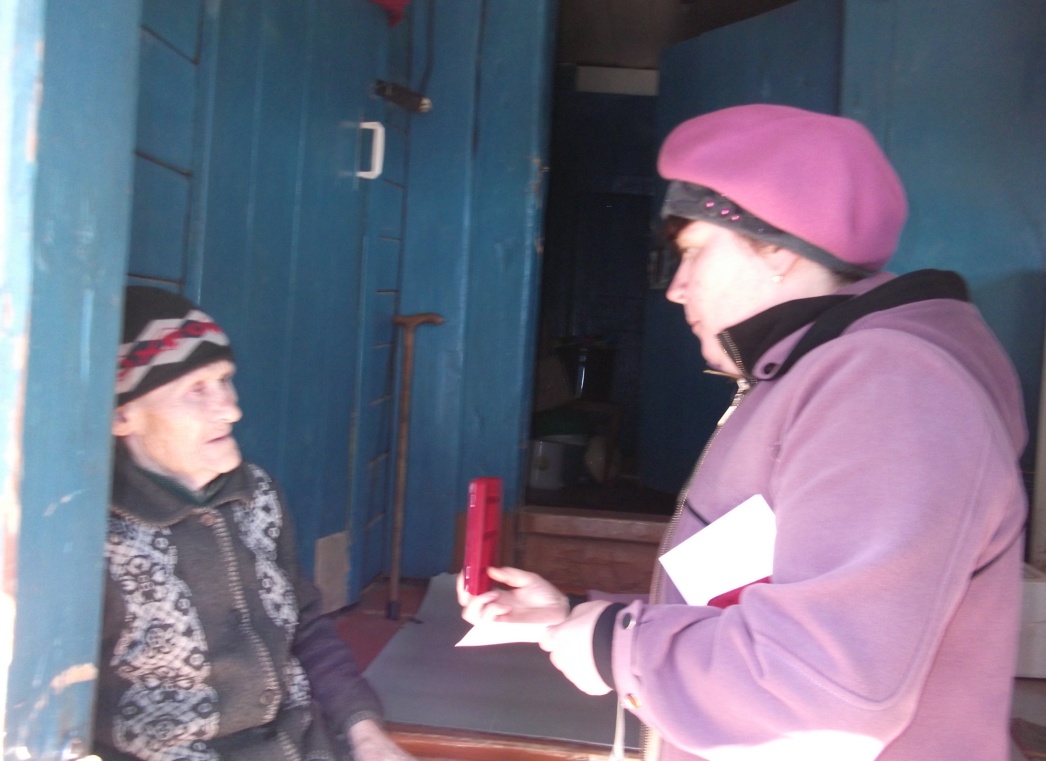 Вручение медалей в честь «70 лет Победы в ВОВ»  по поселению
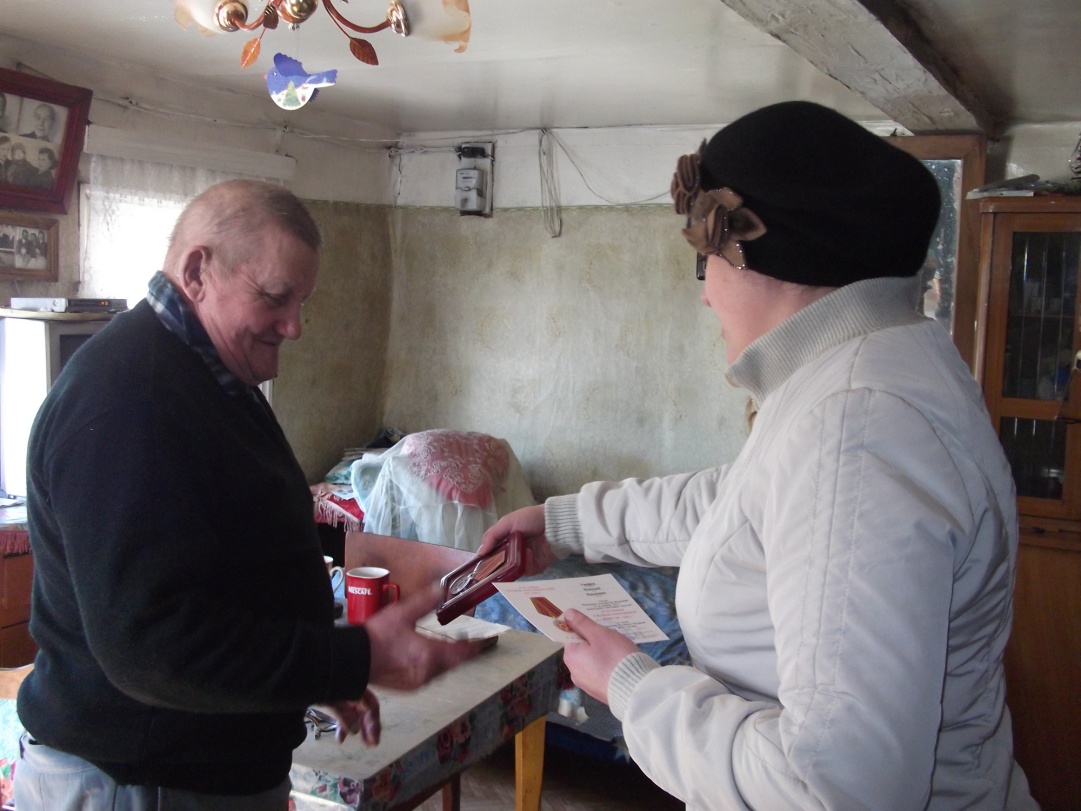 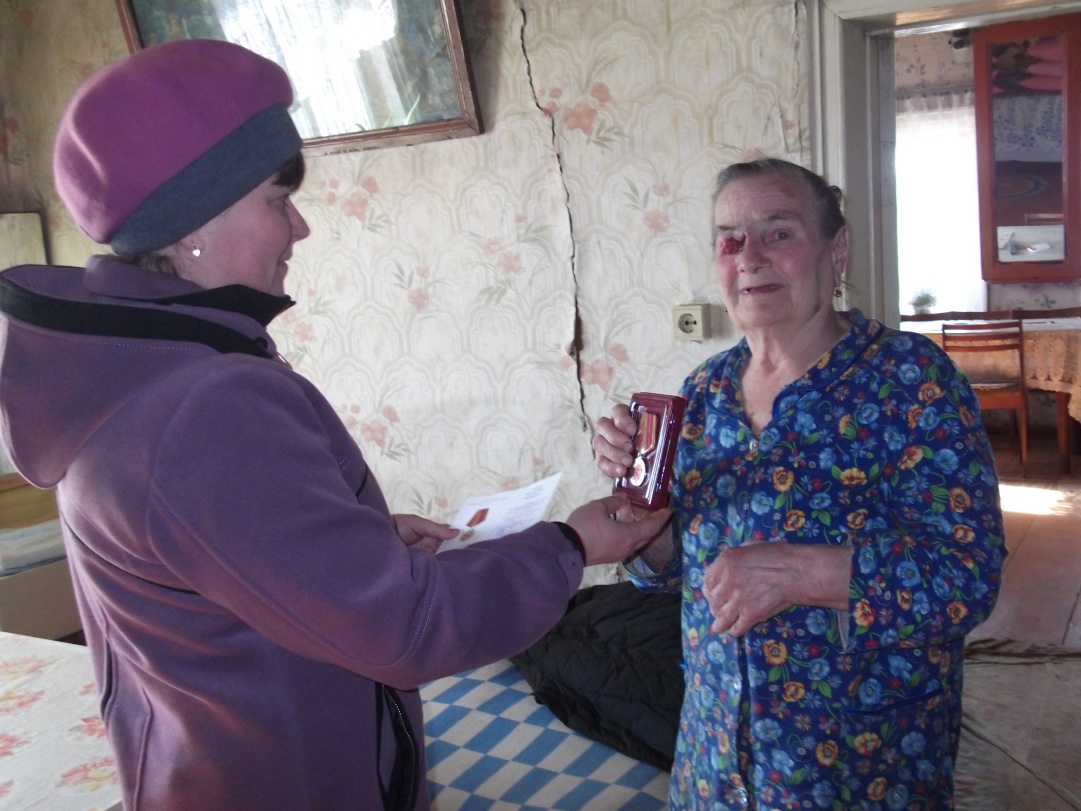